French
                                    Unit 5 - Healthy Living
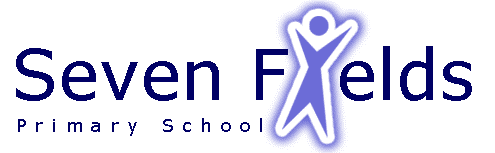 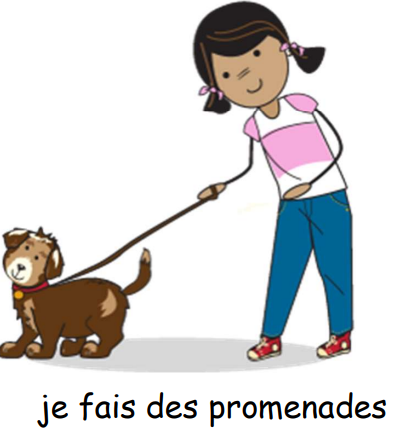 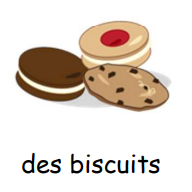